GLOBE Website Challenge
3/14/2017
1
https://pollev.com/davidoveroye433

Do you have your account ready to go
3/14/2017
2
Navigation Challenge
How many GLOBE Schools in South Africa? (Community)
What is the URL a teacher goes to to join GLOBE? (Join)
What is the URL for where I post bugs and questions about the site? (Support)
How many workshops are currently scheduled in Croatia? (Get Trained)
How many Learning Activities are associated with the Aerosol protocol. (Do GLOBE)
Who posted to the scientists blog on 3/8/17? (Community/GISN)
Where is this scientist from?
How many schools received the Atmosphere Science Honor Roll in December, 2016? (GLOBE Data)
3
Navigation Challenge - Answers
Community Map
123
Join
http://www.globe.gov/join/become-a-globe-teacher   or /create-a-globe-teacher-account
Support
http://www.globe.gov/support/feedback-forum
Get Trained
1
Teacher’s Guide
5 – or maybe 6 if you include the introduction
Scientists Network
 Olawale Ayodeji Oluwafemi  (Femi)
Nigeria
GLOBE Data
91
4
Collaboration Search (Community)
Find someone in another country who has done a protocol you are interested in within the last year.
Find their MyPage
Request to be their friend
5
Project Collaborator
6
Project Collaborator
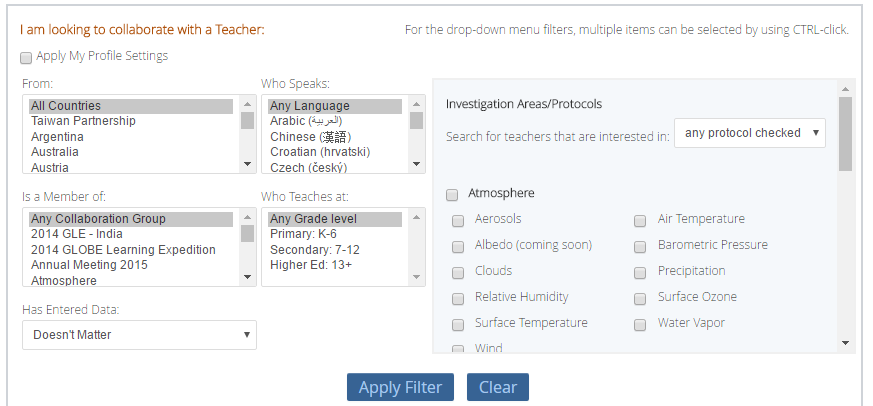 Teacher’s Guide Search (Do GLOBE)
Find all protocols, for Middle Grades (6-8), that are one-time measurements and take one period to do. How many results do you see?
(Teacher’s Guide search)
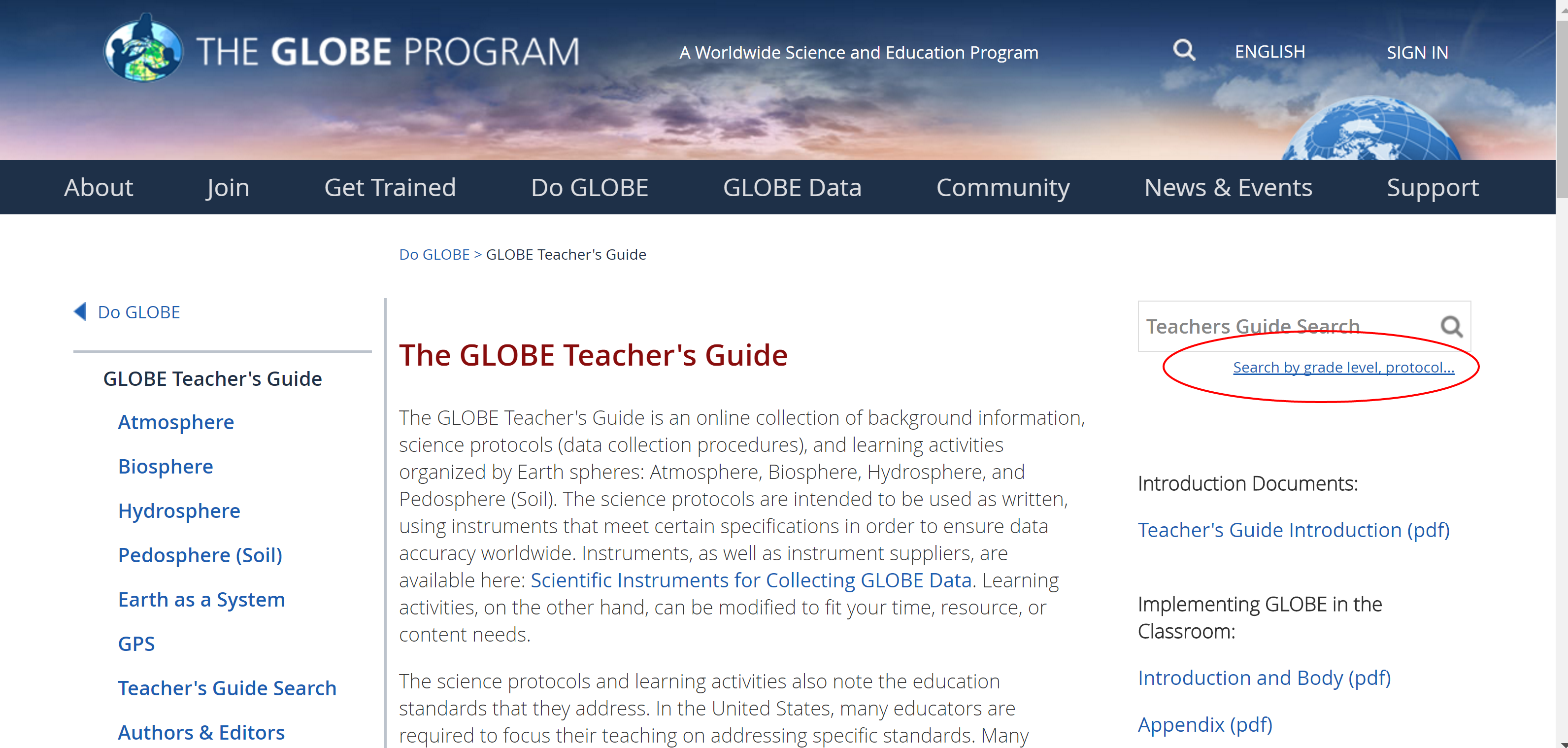 9
Filter setup
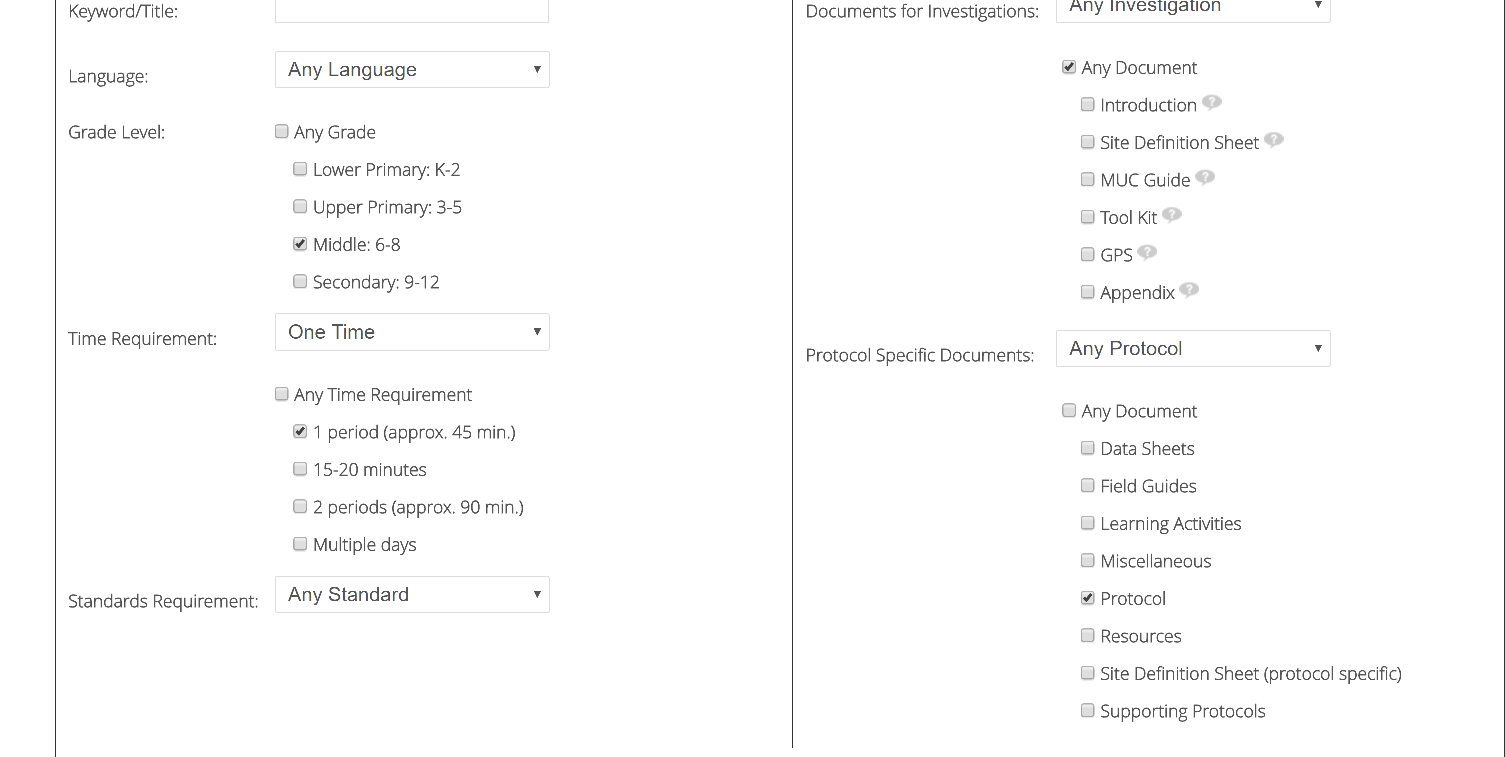 10
Teacher’s Guide Search
Find all protocols, for Middle Grades (6-8), that are one-time measurements and take one period to do. How many results do you see?
13
eTraining
GLOBE has a full set of online training materials. You can get trained in nearly all GLOBE protocols
What is the URL for the page which has the training for land cover classification (Get Trained)
12
13
Update your MyPage
Update information about yourself
Update the number of students you teach
Update which protocols you use
Create a Student Account
14
Update Your MyPage
15
Updating your MyPage
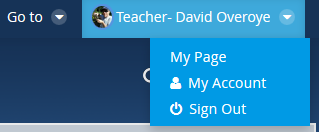 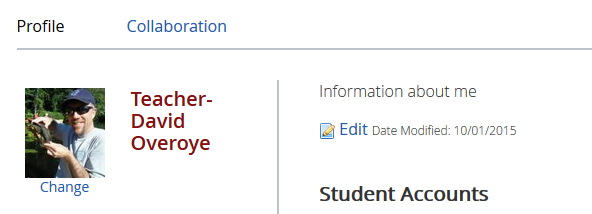 16
3/14/2017
Update your MyPage – your turn
Update information about yourself
Update the number of students you teach
Update which protocols you use
Create a Student Account
17
Questions
18
Posting to a Forum
Go to the Atmosphere forum, join the community and post a comment about doing one of the protocols (clouds, aerosol, ozone etc)
19
Posting to a Forum
20
Posting to a Forum
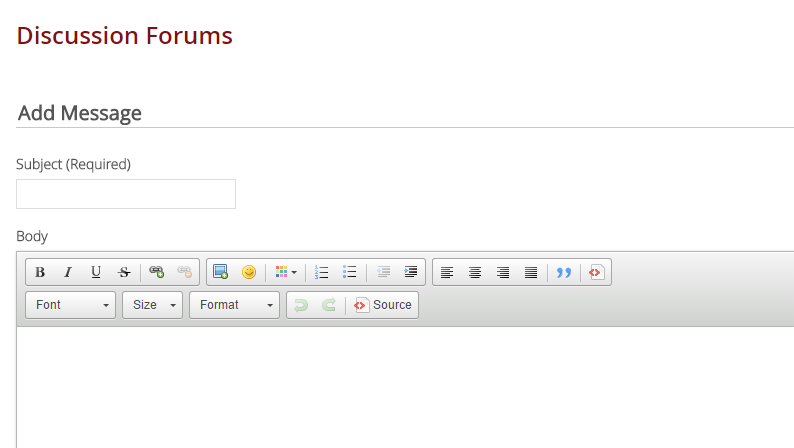 21
Posting to a Forum – your turn
Go to the Atmosphere forum, join the community and post a comment about doing one of the protocols (clouds, aerosol, ozone etc)
22
Uploading a Document
Go to the Atmosphere community, join the community and upload a document to the Member Documents folder
23
Uploading a Document
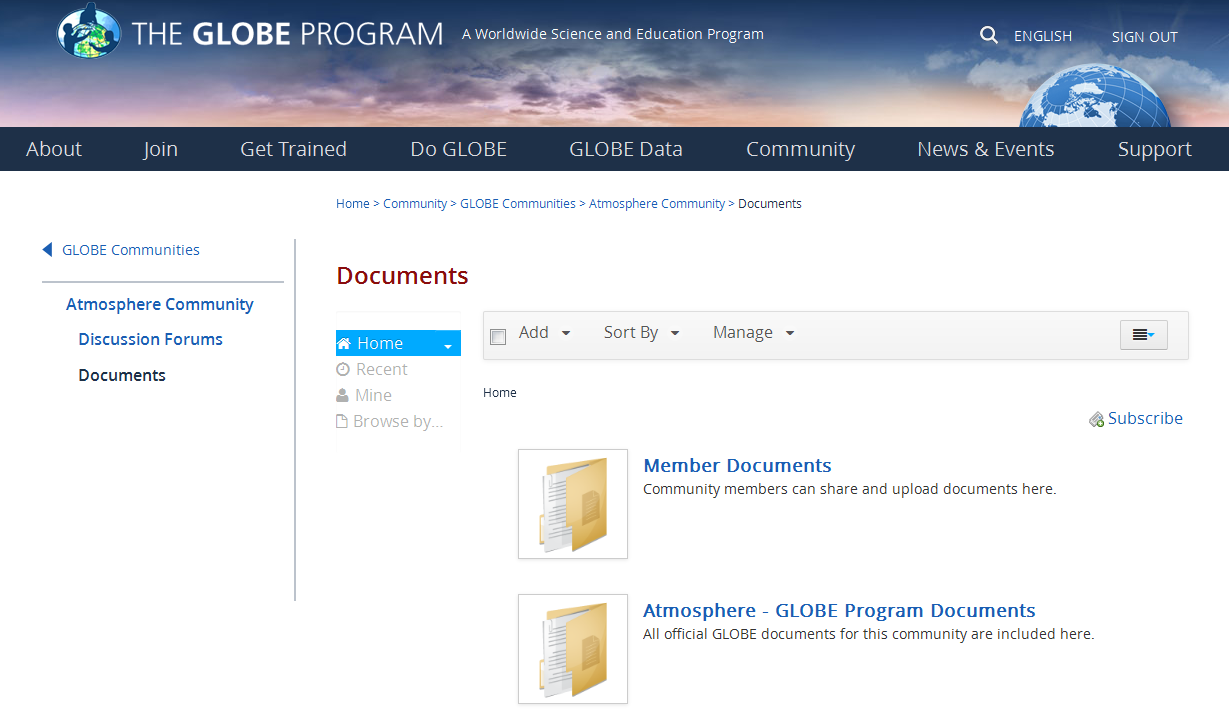 24
Uploading a Document
25
Uploading a Document – your turn
Go to the Atmosphere community, join the community and upload a document to the Member Documents folder
26